LOGO HERE
MORNING 
MEETING
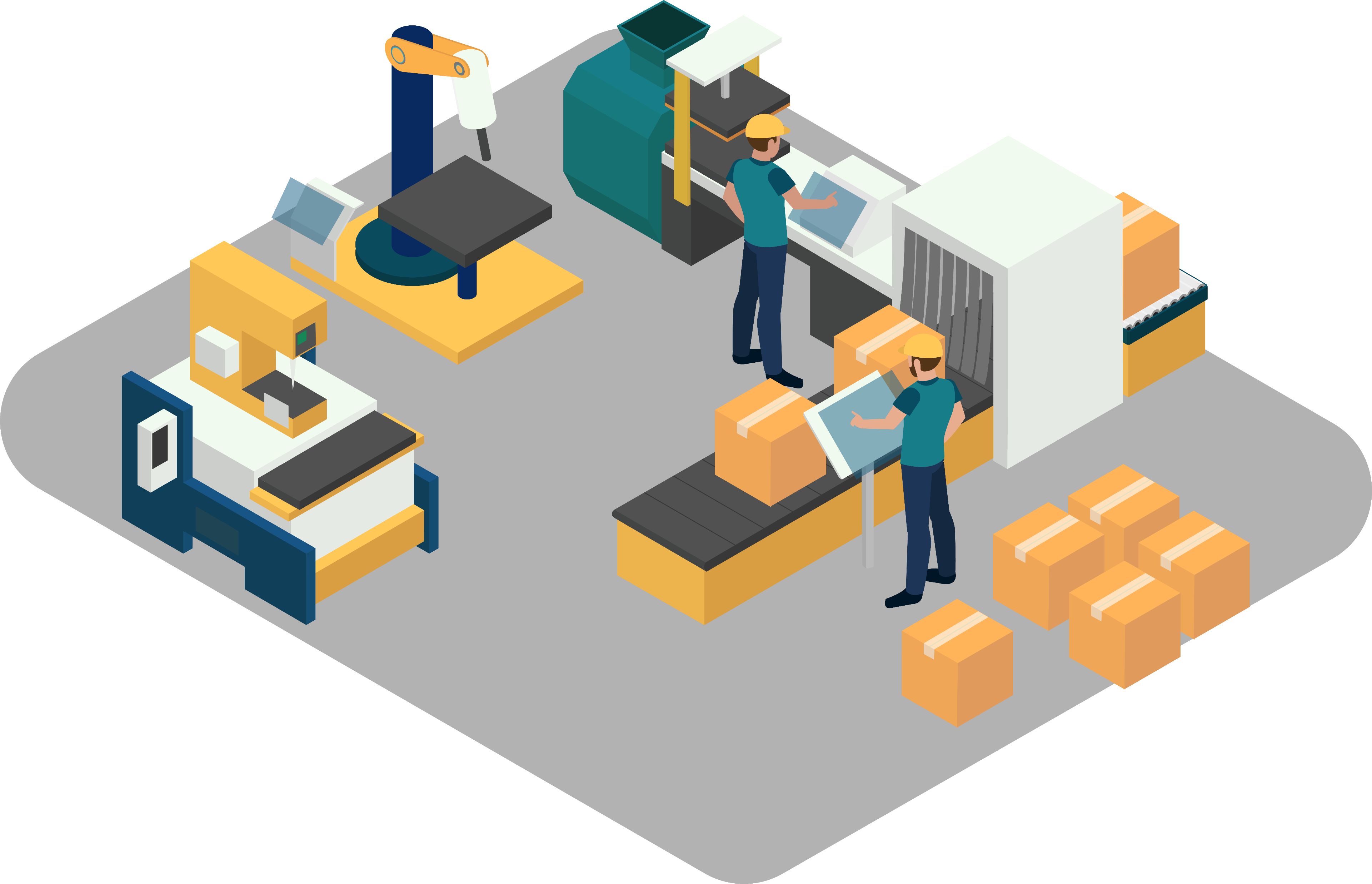 Board Room #3
Meeting Schedule
November 1st, 2020
REGISTER TODAY